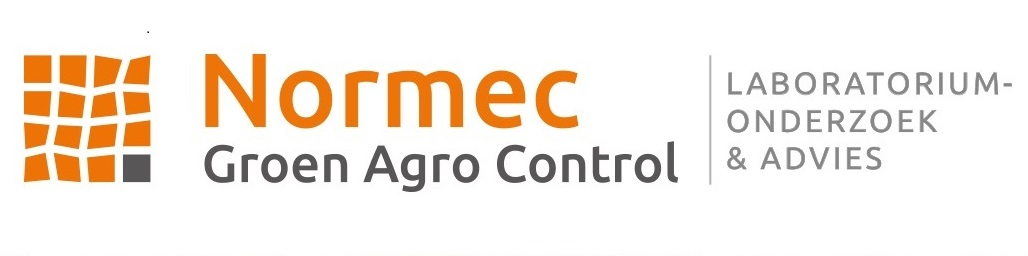 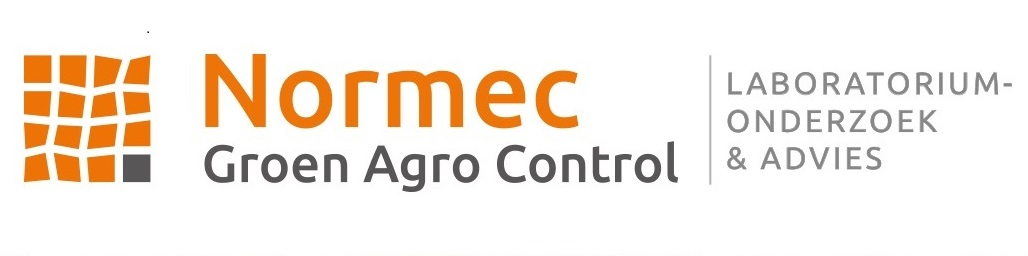 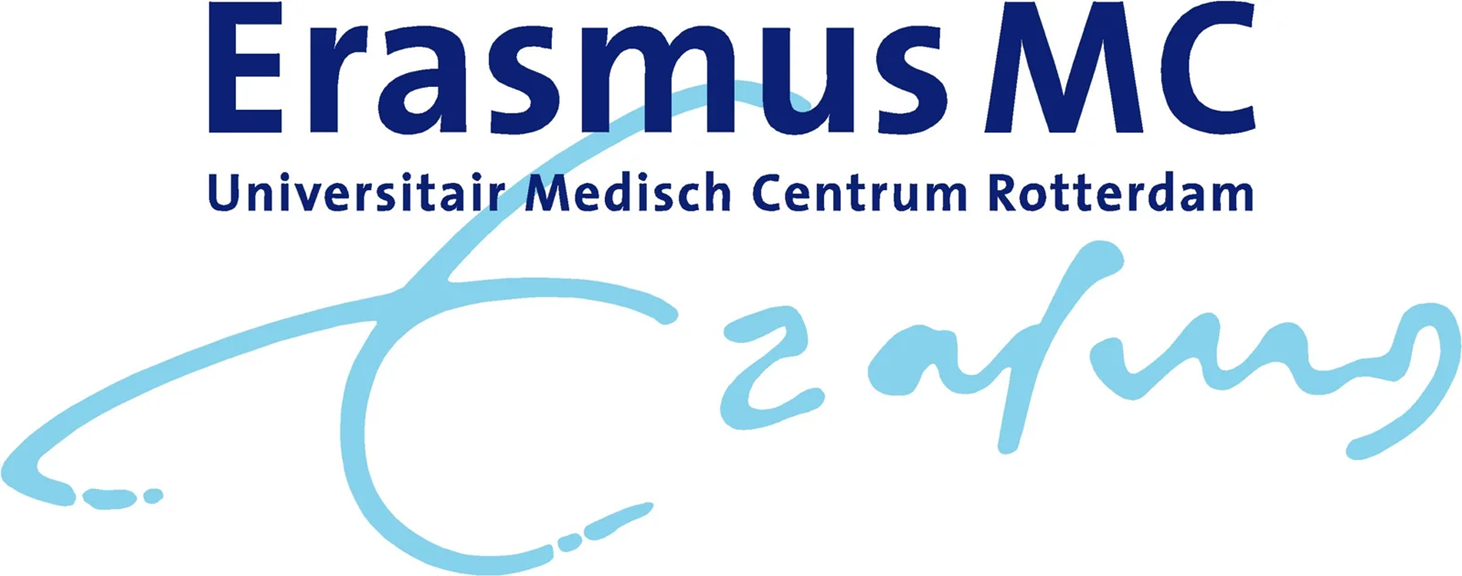 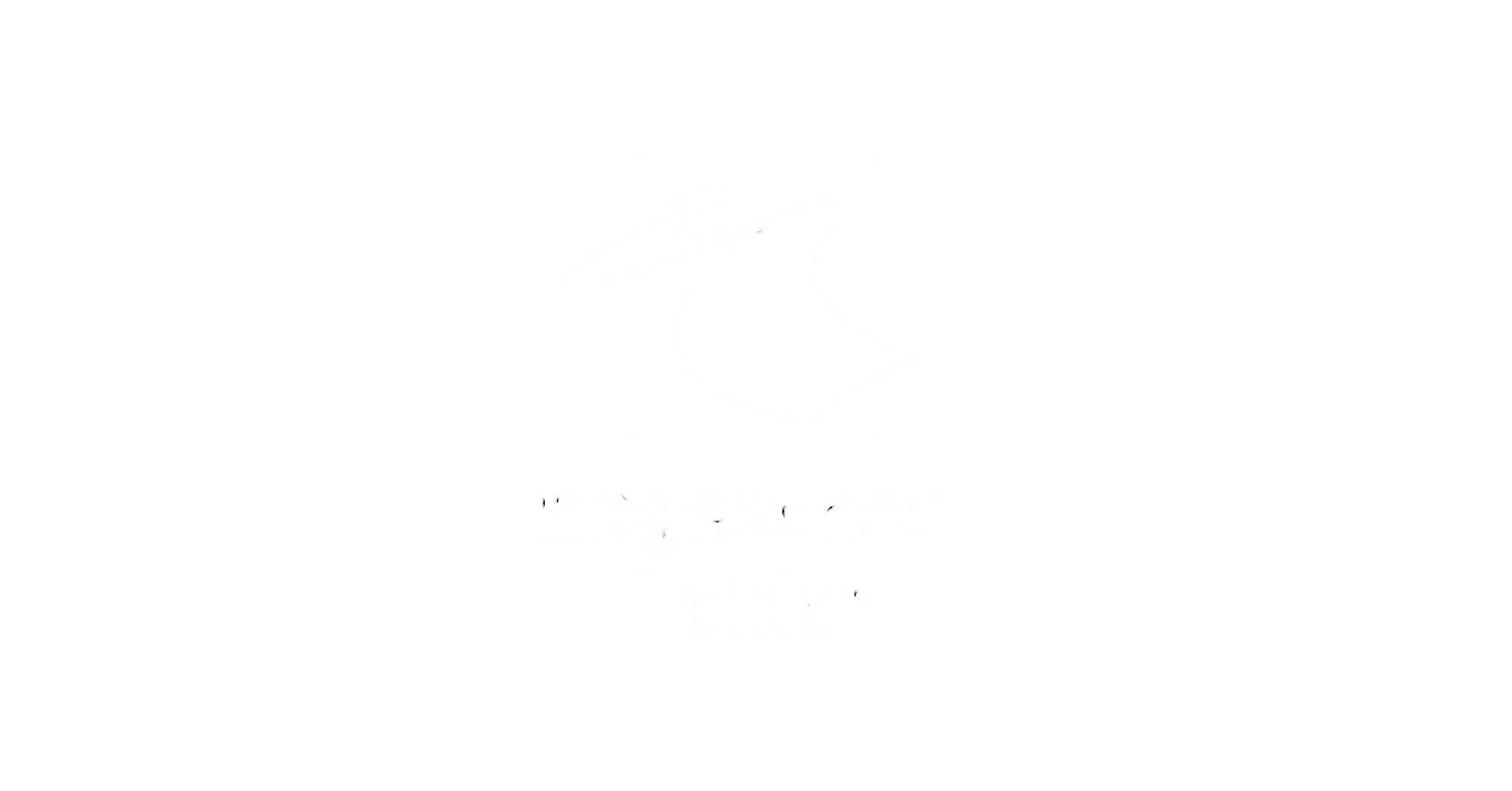 Florine van der Hulst, Jaeike Faber, Thierry van den Bosch, Sam van der Tuin, Erasmus MC.
INTRO
Grootschalig hartspierziekte onderzoek, hierbij onderzoek ik met name Left Ventriculair Non-Compaction Cardiomyopathy (LVNC). Een hartspierziekte waarbij de diagnose volgens mijn begeleider vaak te snel gegeven wordt, omdat de diagnosemethode (deels) incorrect zijn. Hierdoor wordt er soms een te overhaaste conclusie getrokken, met verder onderzoek zal deze ziekte beter te behandelen zijn.
METHODE
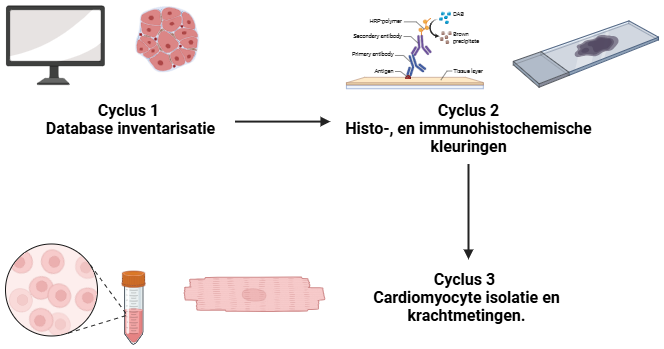 RESULTS
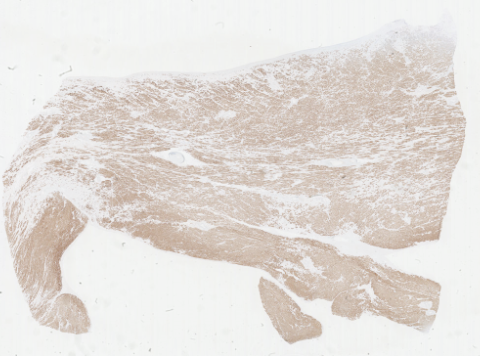 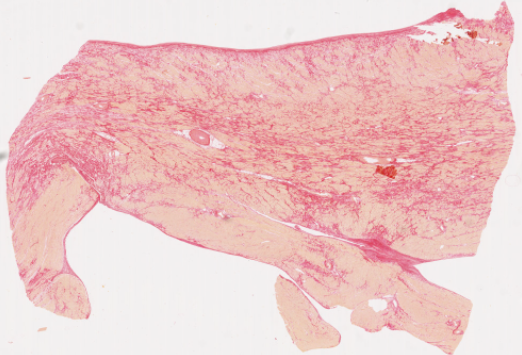 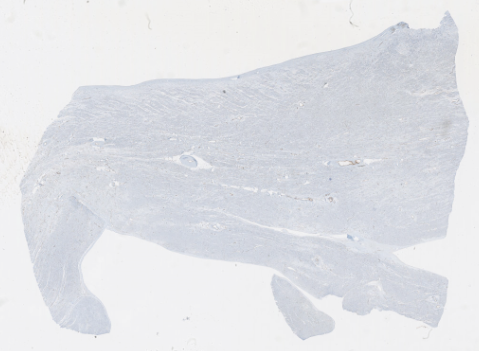 EEN DAG/WEEK UIT MIJN STAGE LEVEN
07:30 – Opstaan / Klaarmaken				13:00 – Laatste labtaken uitvoeren 		
08:20 – Fietsen naar EMC					14:30 – Begin administratie bijwerken	
08:55 – Aankomst EMC						15:30 – Verder administratie 	
09:00 – Rondje maken afdeling				16:30 – Verslaglegging labjounaal 	
09:30 – Dagstart op het lab					17:00 – Vertrek richting huis 	
09:45 – Mails bekijken/beantwoorden 	17:35 – Aankomst thuis
10:15 – To-do lijst maken 	
12:00 – Lunch
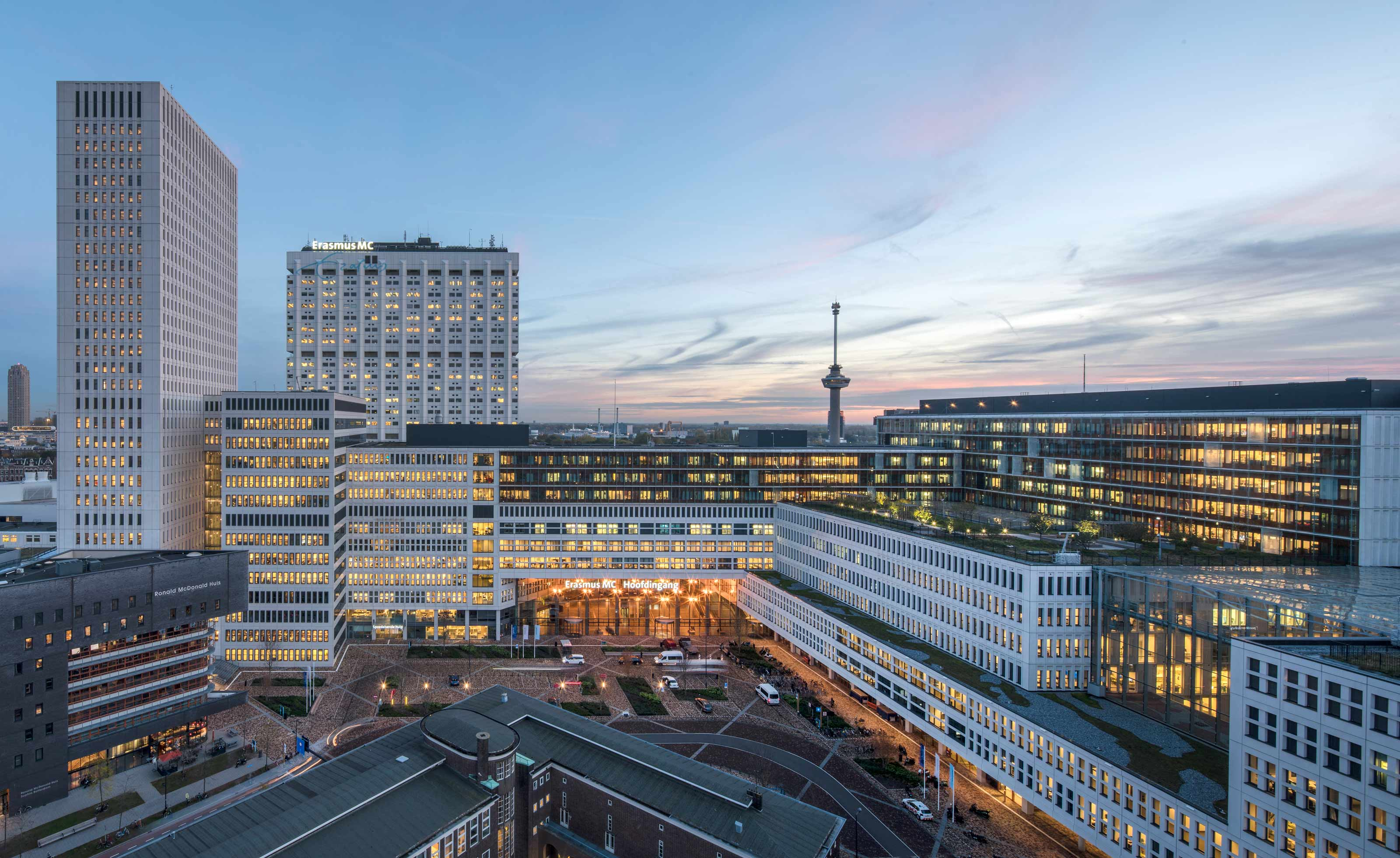